Государственное автономное профессиональное образовательное учреждения "Краснокаменский горнопромышленный техникум"
Презентация на тему: классификация мельниц
Выполнил студент: 
группы № 39
Незаметдинов
Сергей
В зависимости от способа разрушения руды различают:
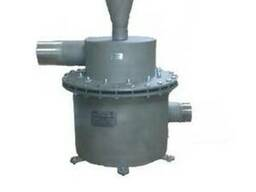 Аэродинамические или струйные мельницы - разрушения руды происходит за счет ударов о броню или за счет соударению кусков  материала ,движущихся с большой скоростью в потоках газовых струй.
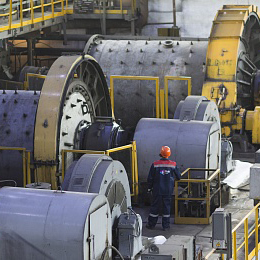 Механические мельницы с мелющими телами, которые в свою очередь делятся на:
Барабанные 
Роликовые 
Чашевые 
Дисковые
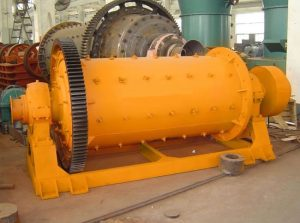 От формы барабана мельницы делятся на:
Цилиндрические 
Цилиндроконические
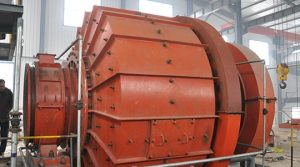 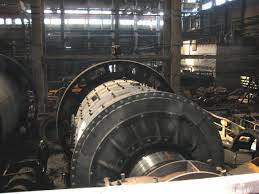 В зависимости от размера барабана мельницы делятся на:
Короткие
Длинные 
Трубные
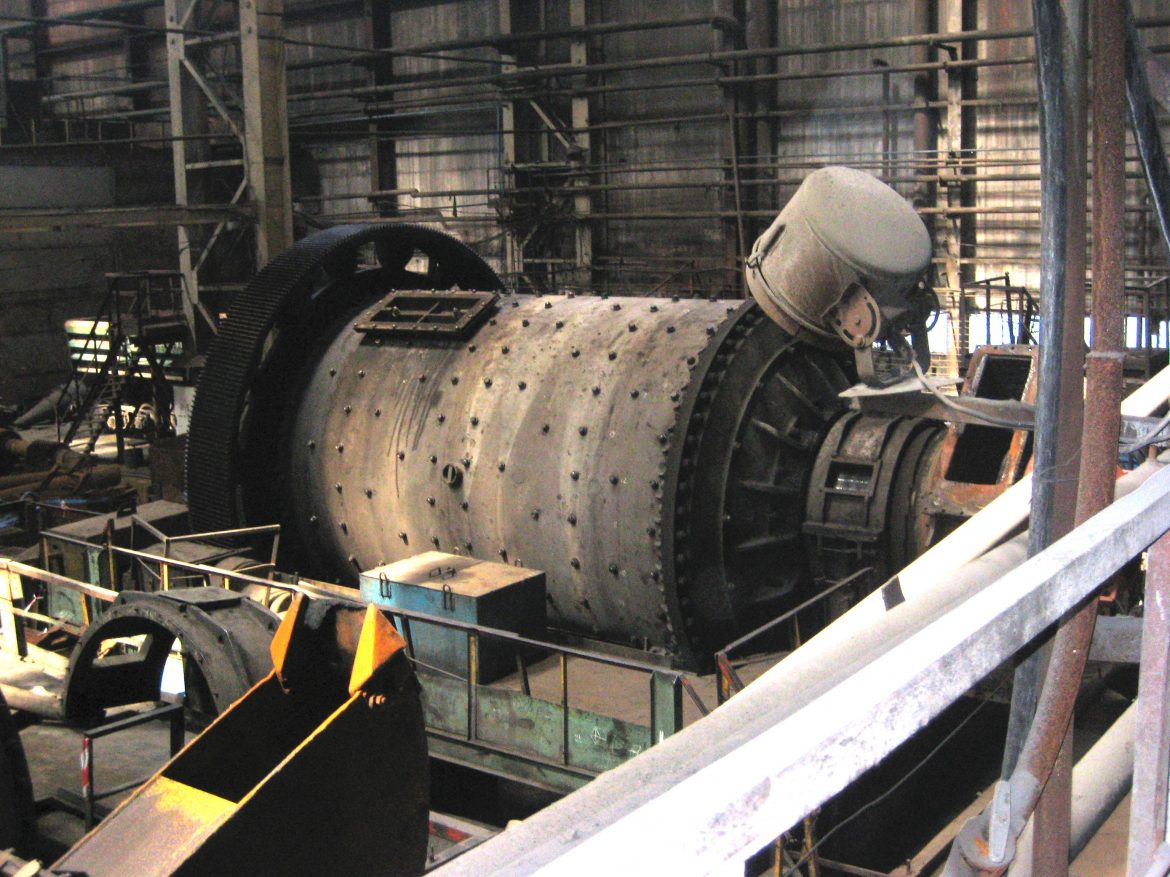 В зависимости от характера движения барабанные  мельницы делятся на:
Вращающиеся мельницы - движения вокруг горизонтальной оси
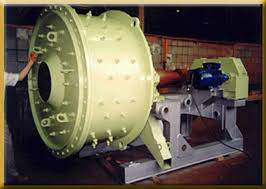 Вибрационные мельницы - барабаны мельницы приводиться в колебательное движения от дебалансного вибратора что приводит к перекатыванию в нем  шаров
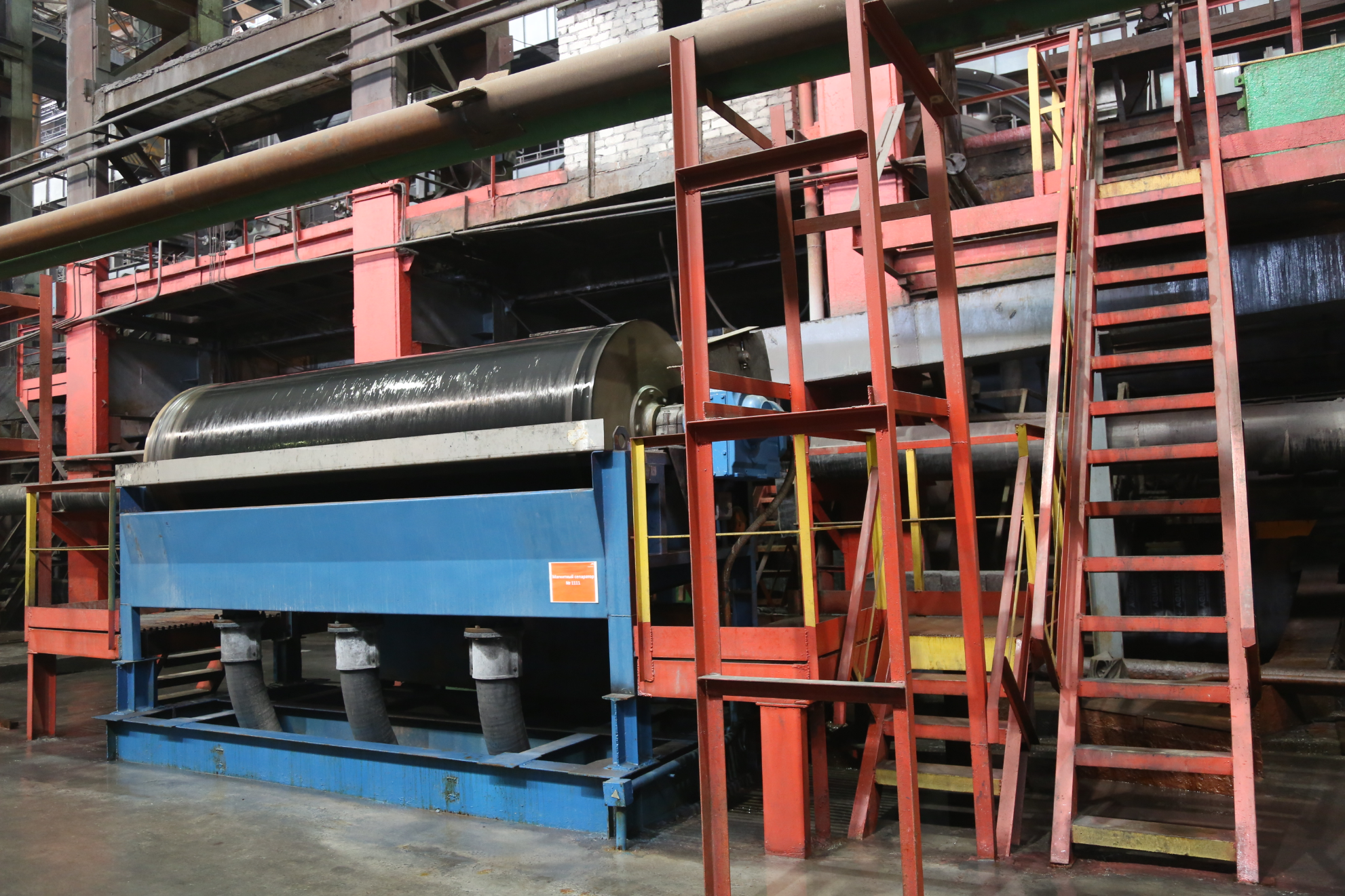 Центробежные мельницы - с неподвижным вертикальным барабаном и вращающимся внутри ротором
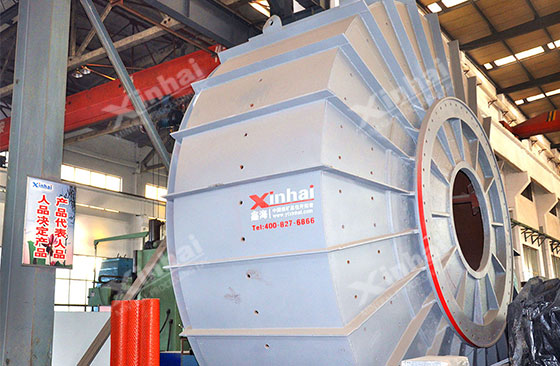 Делятся так же от вида  измельчающей среды барабанные мельницы делятся на:
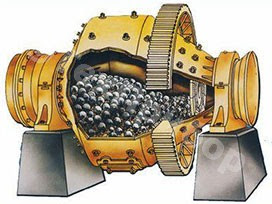 Шаровые - измельчающая среда в виде стальных или чугунных шаров с диаметром от 25 до 150 мм
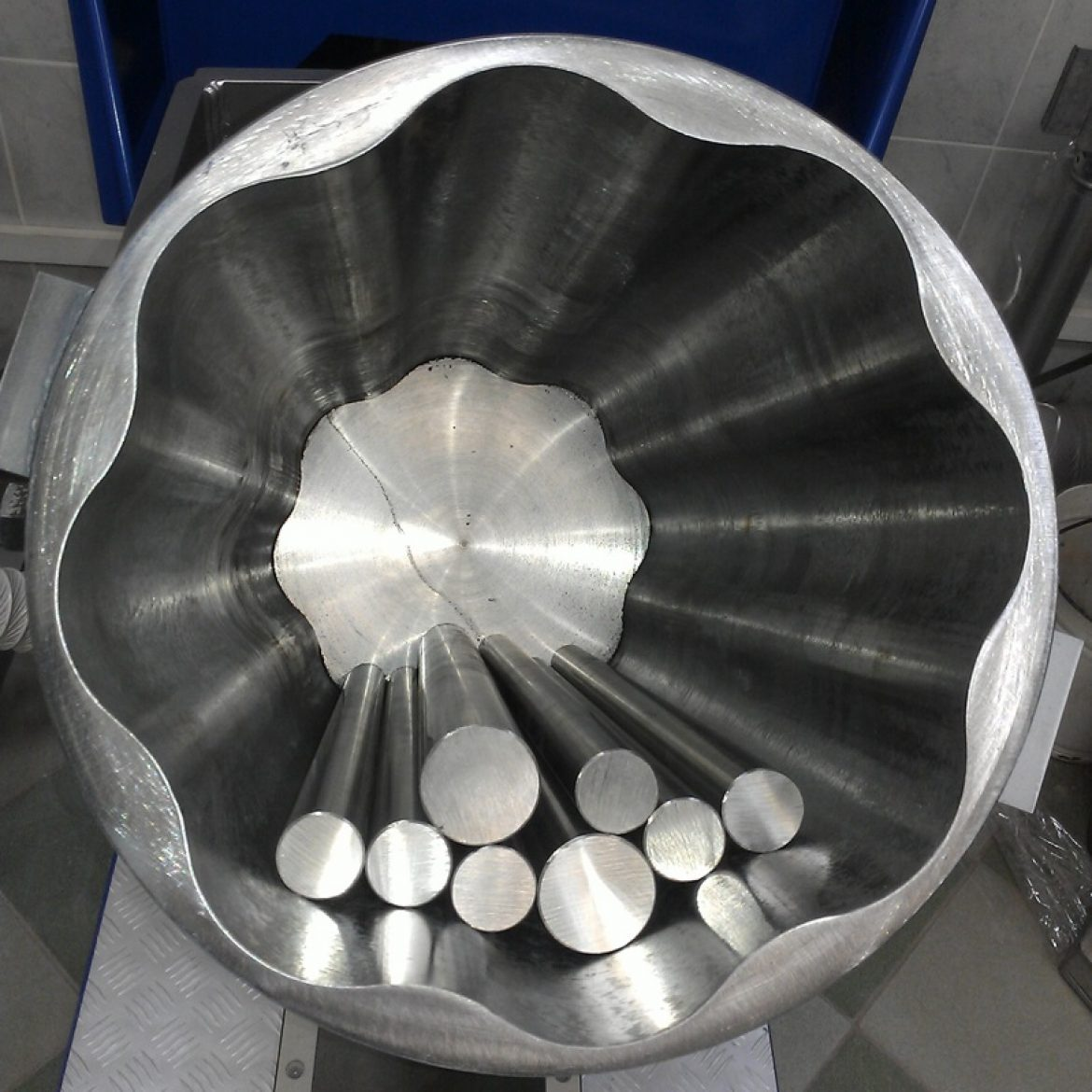 Стержневые -  измельчающая среда стальные стержни с предельной длинной 6 м
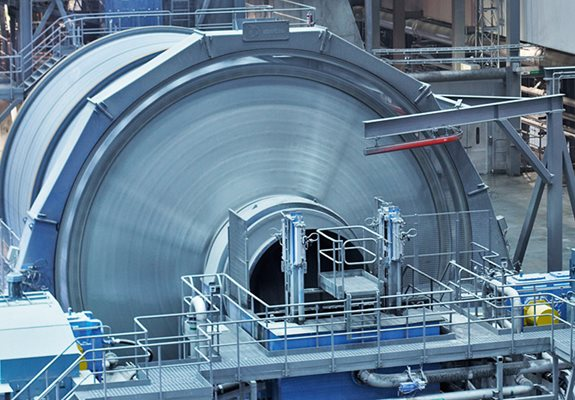 Галечные - измельчающая среда в виде окатанной кремнивой гальки с диаметром от 25 до 150
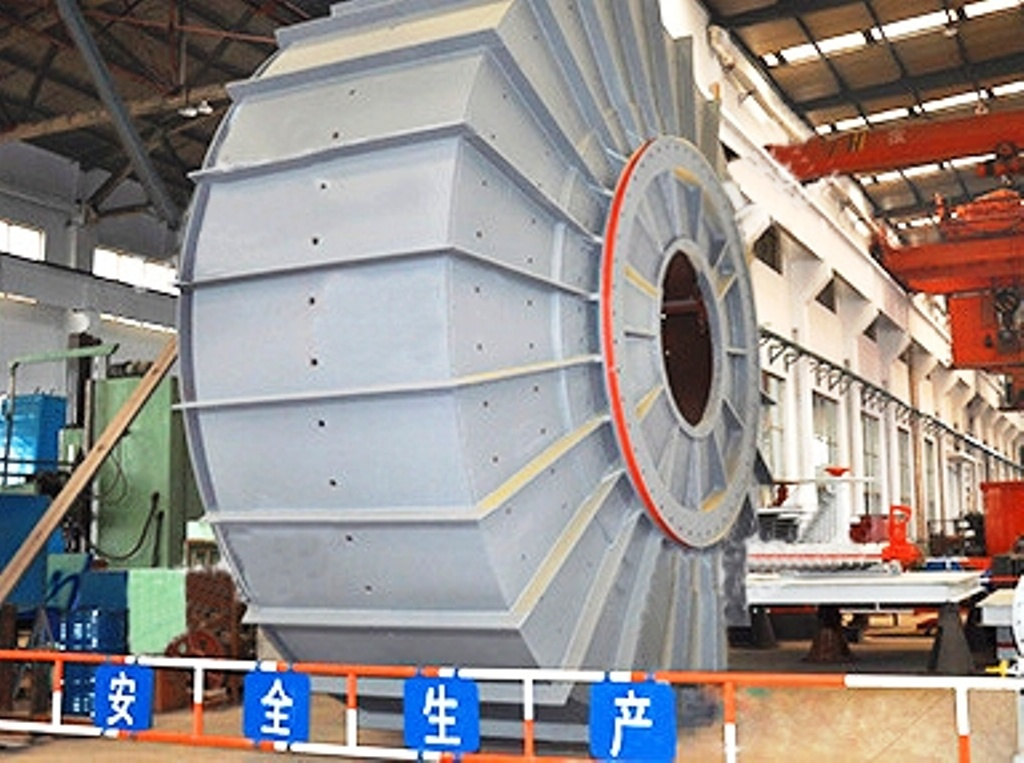 Самоизмельчения - в виде измельчающей среды используются крупные куски руды, поступающие на измельчения.
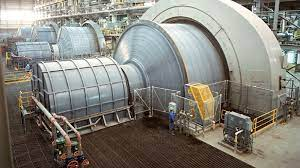 Полусамоизмельчение -в виде измельчающей среды используют крупные куски руды, поступающие на измельчение с небольшим добавлением стальных шаров диаметром от 100 до 150 мм
От характера разгрузки различаються :
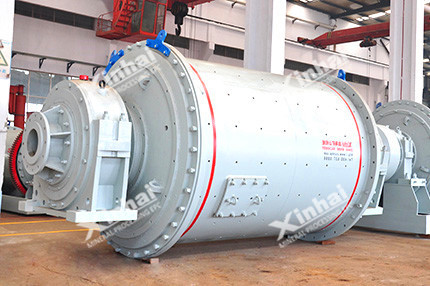 Мельницы с центральной разгрузкой- разгрузочный слив через разгрузочную цапфу. Мельница устанавливается с градусом 6-8 градусов.
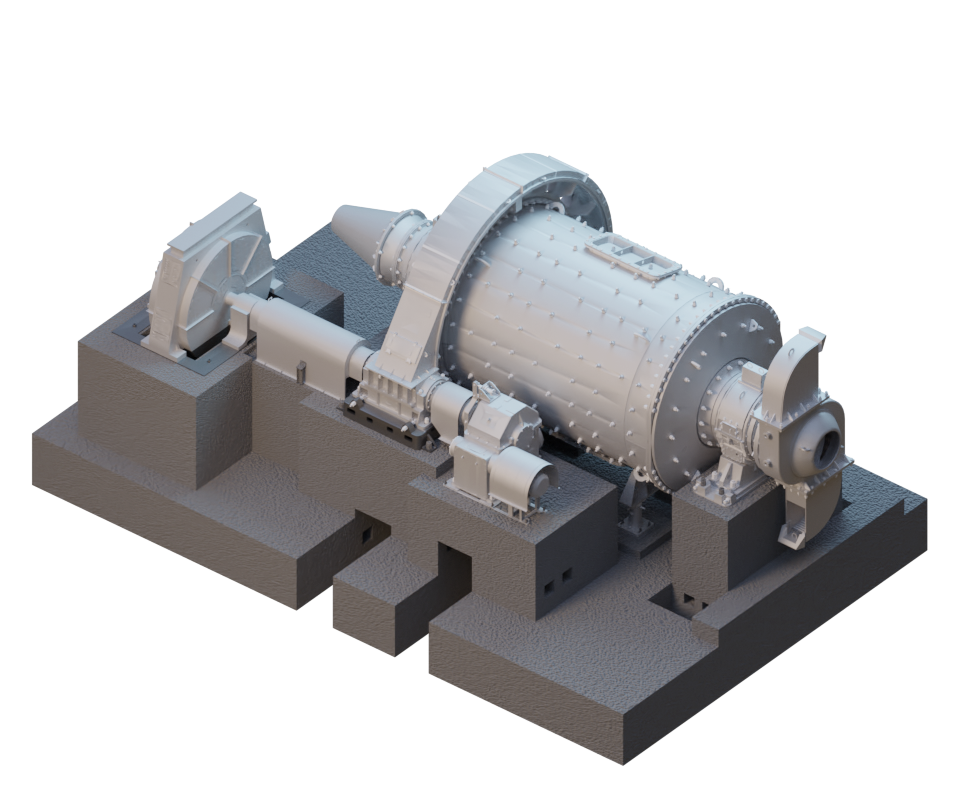 Мельница с разгрузкой через решётку- удаления измельченного материала через щелевидные или круглые отверстия, в торцевой решетки, установленные перед цапфой
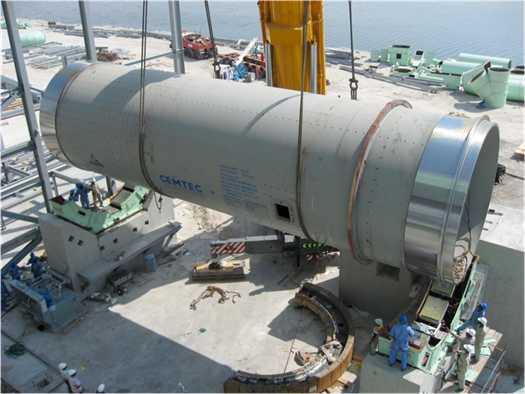 Мельница с периферической разгрузкой через сито- измельчённый материал из камеры измельчения отверстие между футерованными плитами проваливается и попадает на сито
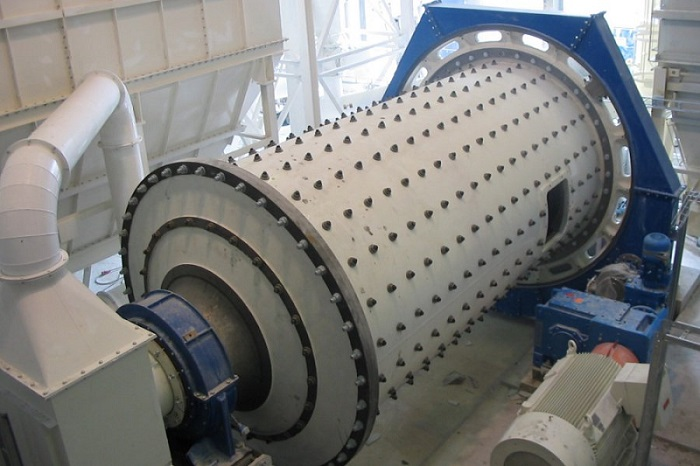 Мельница с открытым концом - разгрузочная крышка барана имеет отверстие с сливной трубой.
По виду опорных устройств делятся мельницы:
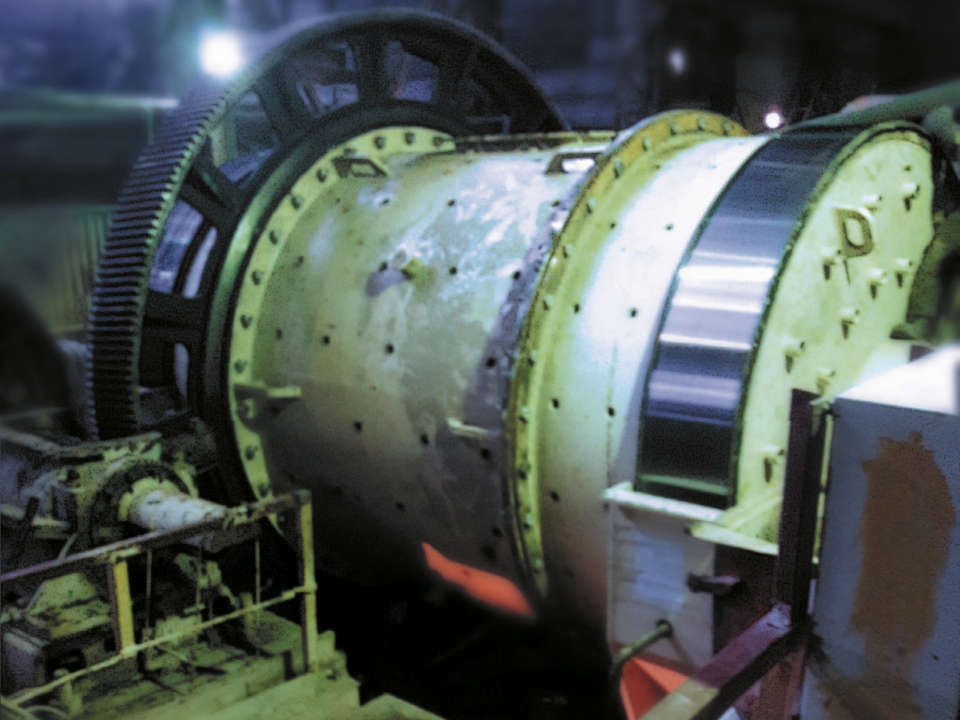 С подшипниковым скольжением ,на которые опираться пустотелые цапфы.
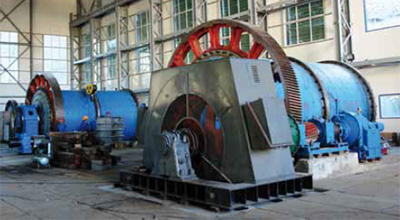 С опорными катками ,на которые барабан операция через специальные опорные банджы,жестко укрепленные на барабан.
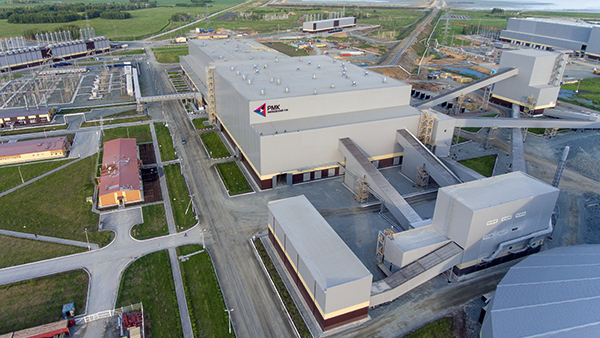 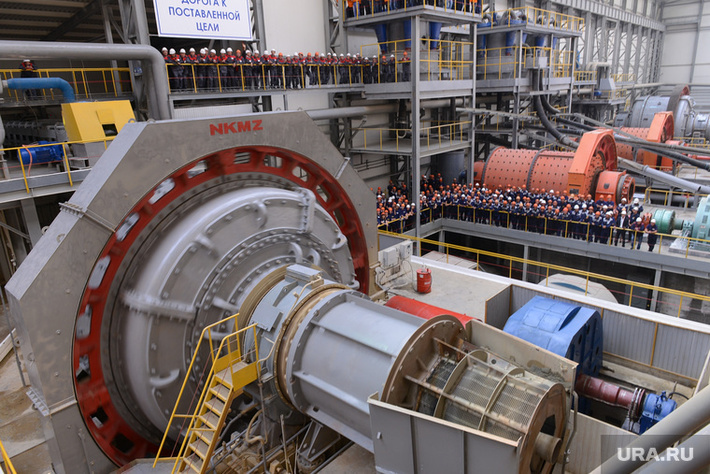 Конец
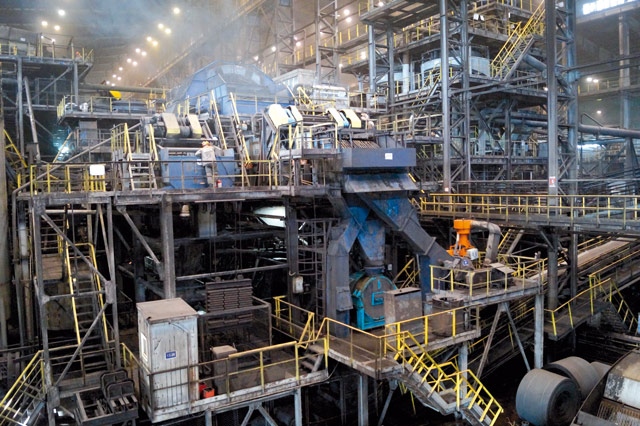 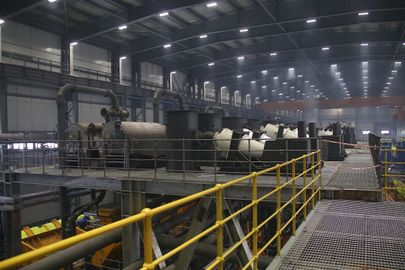